Manager Certification Capstone Sample
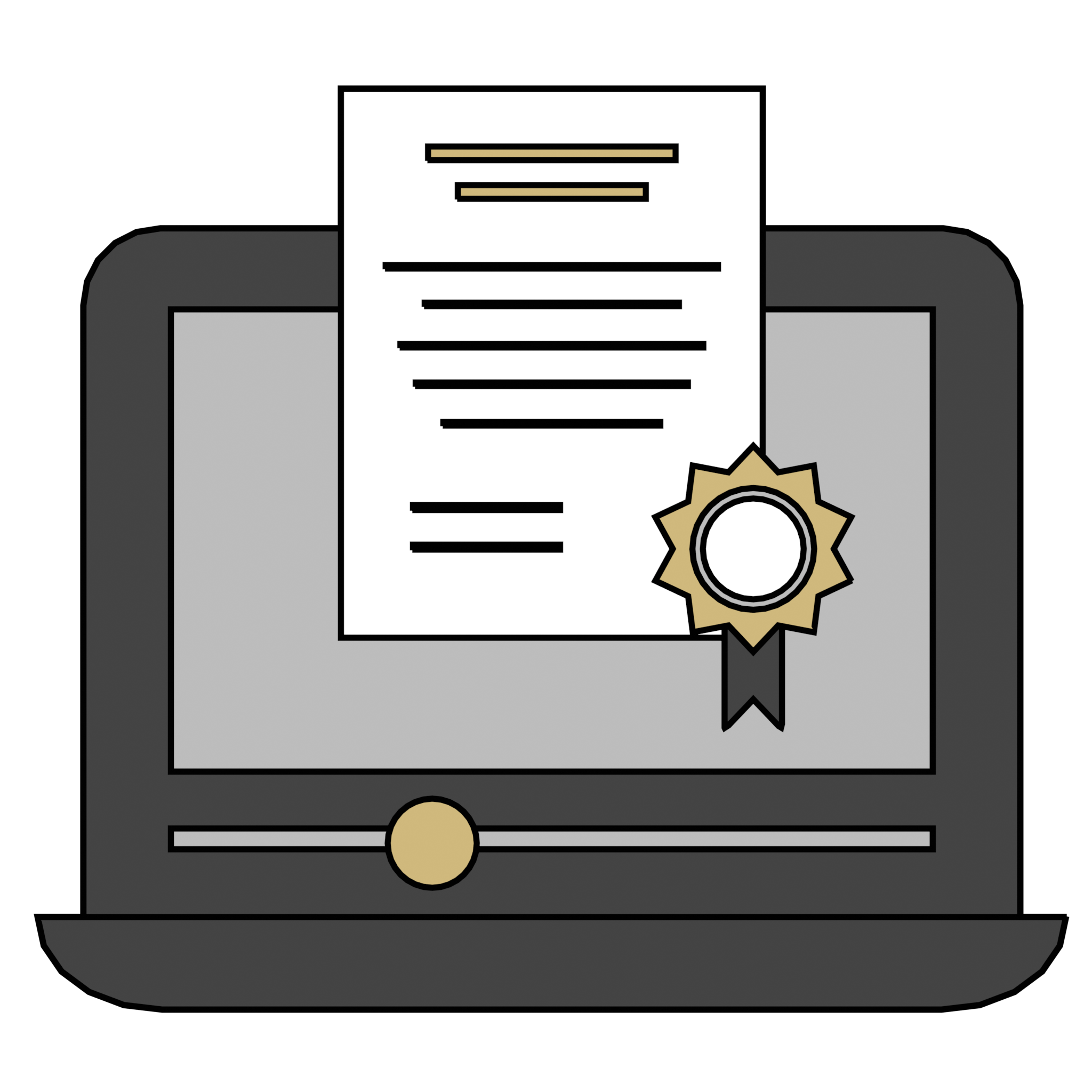 First Last Name | Manager Certification Capstone
Job Title, Department | Campus
SAMPLE
Objective (Desired Result)
Problem Statement
Proposed Solution
Improve communication by 50% within six months. Achieve better communication, increased collaborative projects, higher job satisfaction, and improved productivity, leading to more efficient goal achievement.
Staff and faculty have challenges collaborating in my department leading to inefficiencies and misunderstandings that hinder progress toward goals.
Establish a structured program or framework that enhances relationships between these groups.
Results
Impacted Parties
Staff and faculty team under X department.
Actions Taken & Key Learnings
Stakeholders
Staff 
Faculty
Department leadership team
Human Resources – Learning and Development
Students (indirectly)
Actions Completed
Conducted listening sessions to gather insights from staff and faculty.
Held bi-weekly meetings to improve communication and collaboration.
Implemented new communication tools and provided training.
Formed cross-functional teams for specific projects.

Key Learnings
Leading this project taught me the importance of involving all stakeholders early in the process, as it helped me understand the diverse perspectives and needs of both staff and faculty. Flexibility was crucial in navigating resistance to change and time constraints; being open to feedback allowed us to continuously improve our collaboration framework. I also realized that ongoing communication was vital for building trust and engagement among team members, as regular updates helped us stay aligned and motivated. If I could start the project over, I would spend more time on initial training and support for new tools to ease the transition and actively schedule one-on-one meetings to address individual concerns and build stronger relationships from the outset.
Action Steps
Listen to Staff and Faculty: Conduct listening sessions within one month to identify perceived communication barriers.
Research Best Practices: Consult with colleagues from other departments within two months to learn how they've built trust between staff and faculty.
Regular Meetings: Initiate bi-weekly staff and faculty meetings within one month.
Communication Tools: Implement and train on new communication tools within three months.
Feedback Mechanism: Establish a feedback system within two months to evaluate collaboration efforts.
Challenges
Resistance from staff and faculty members
Schedule difficulties – hard to schedule meetings with all stakeholders
Time constraints – other projects took priority at times
Manager Certification Capstone Template
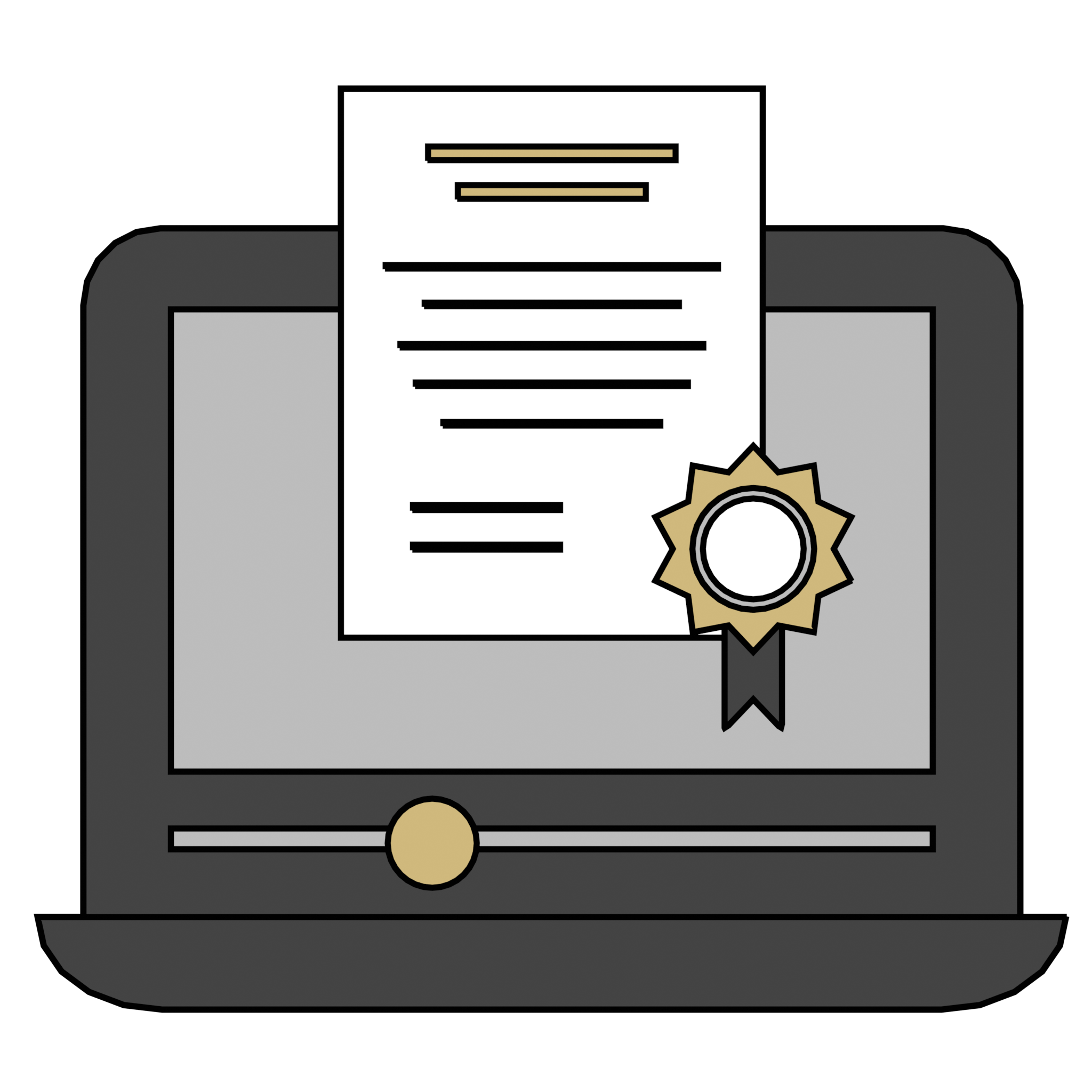 First Last Name | Manager Certification Capstone
Job Title, Department | Campus
Template
Objective (Desired Result)
Problem Statement
Proposed Solution
What do you hope will happen once problem is resolved?
1-2 sentences summarizing the issue.
What do you think is the right solution for this challenge?
Results
Impacted Parties
Group/department directly impacted by problem. Describe how they are impacted.
Stakeholders
Actions Taken & Key Learnings
Bullet point who/what departments were involved in this project.
Actions Completed
Clearly list each action or step you took to complete the project

Key Learnings
Reflect on what you learned during the process. Consider skills you developed, knowledge you gained, and insights you acquired. Assess whether the project or assignment was successful. What factors contributed to its success? Were your objectives met? Consider what you might do differently if given the chance to redo the project.
Action Steps
List 3-5 actions that you plan to take to complete this project.
Challenges
What challenges did you face in completing this challenge? Briefly outline 1-3 major challenges.
Manager Certification Capstone
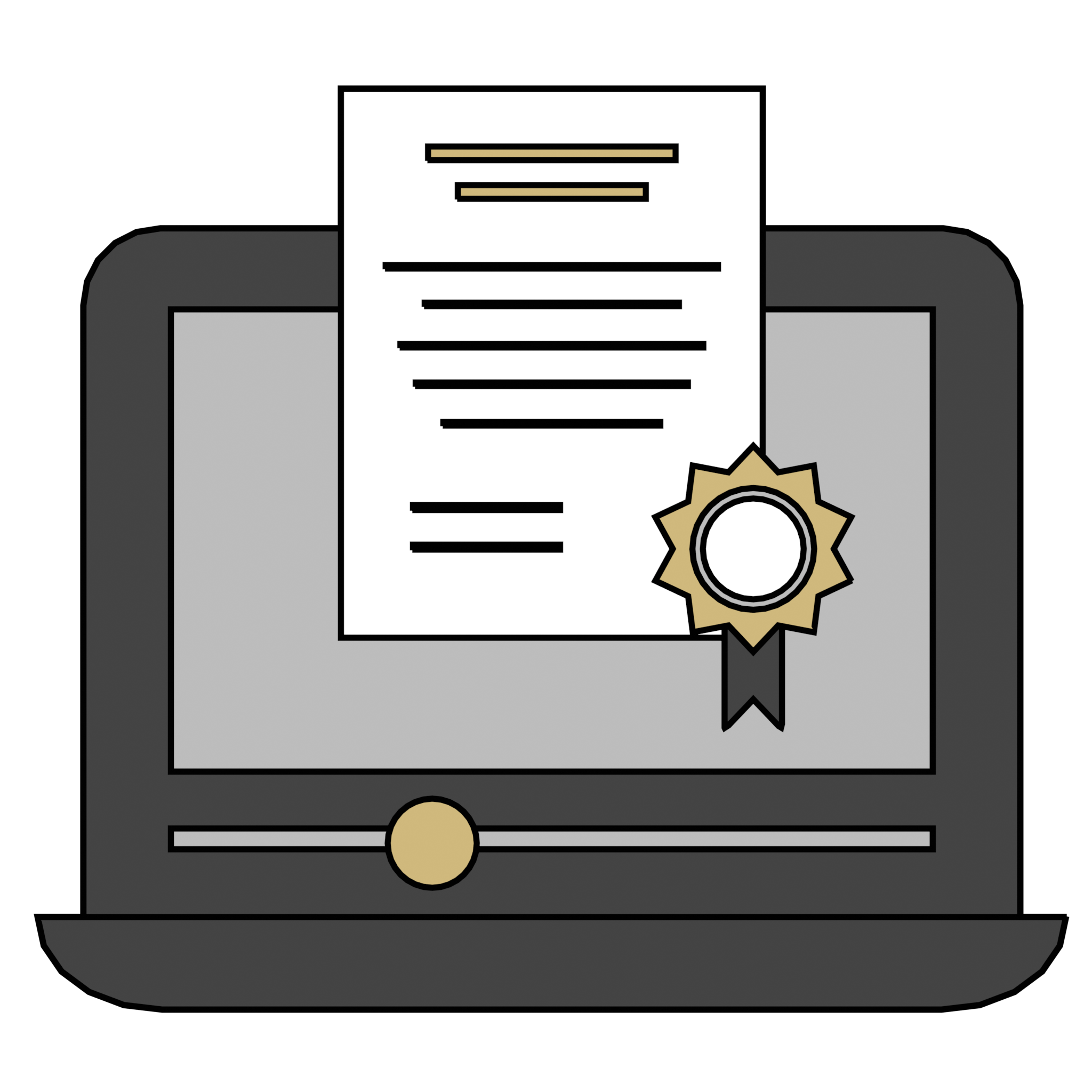 First Last Name | Manager Certification Capstone
Job Title, Department | Campus
Objective (Desired Result)
Problem Statement
Proposed Solution
Results
Impacted Parties
Stakeholders
Actions Taken & Key Learnings
Action Steps
Challenges